Elena Marenco
Istituto statale Duce degli Abruzzi 
Treviso, Italy
Patch contest of PolarQuest 2018, for the mission Microplastics
Duca degli Abruzzi
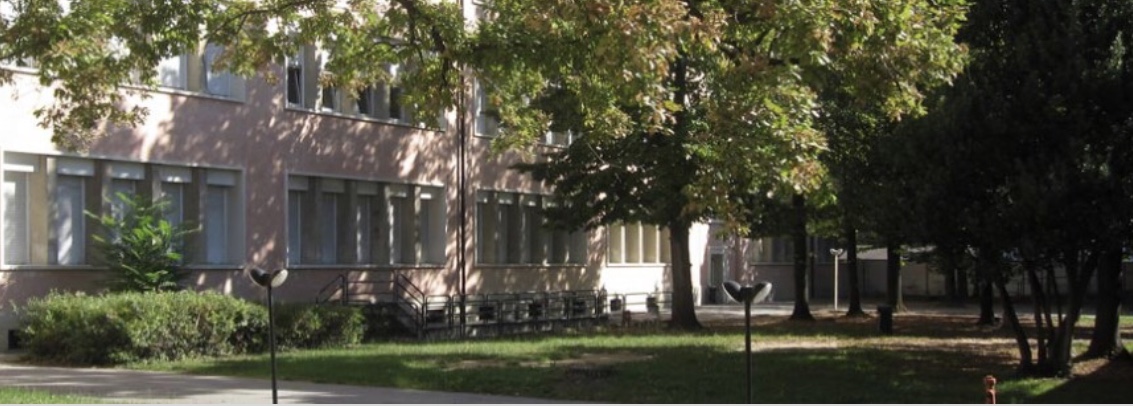 The telescope
Thanks for the attention.
–Elena Marenco
I want to thank: 
PolarQuest 2018
CERN
Progetto EEE
Centro Fermi
The teacher Monica Nardin
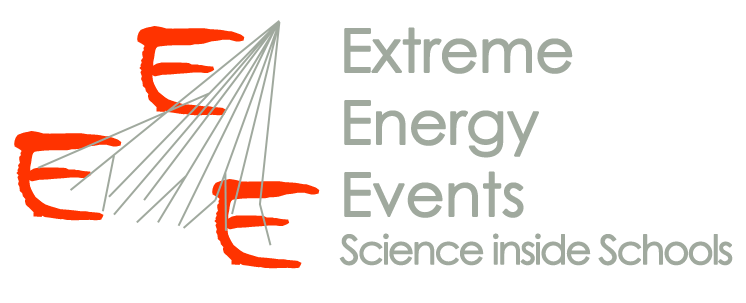 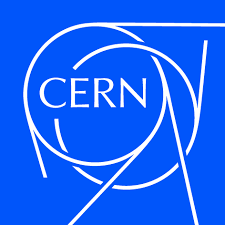 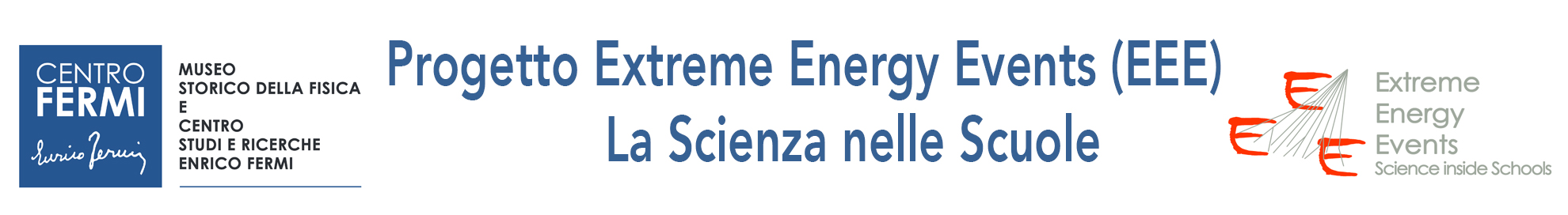